PRINCIPIOS MARISTAS
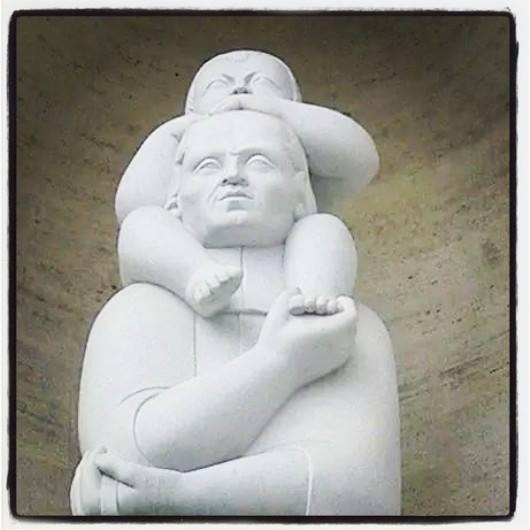 Basada en valores Maristas centrales …
… con una espiritualidad particular …
… un Instituto global …
… inmerso en el mundo de nuestro tiempo …
… con una nueva relación entre hermanos y laicos …
… al servicio de los niños y los jóvenes
Dar a conocer a Jesucristo y hacerlo amar (c.2) con una presencia significativa entre los niños y jóvenes pobres.
NUESTROS PRINCIPIOS
MARISTAS
han inspirado
PRINCIPIOS DE LOS NUEVOS MODELOS
Dar a conocer a Jesucristo y hacerlo amar (c.2) con una presencia significativa entre los niños y jóvenes pobres.
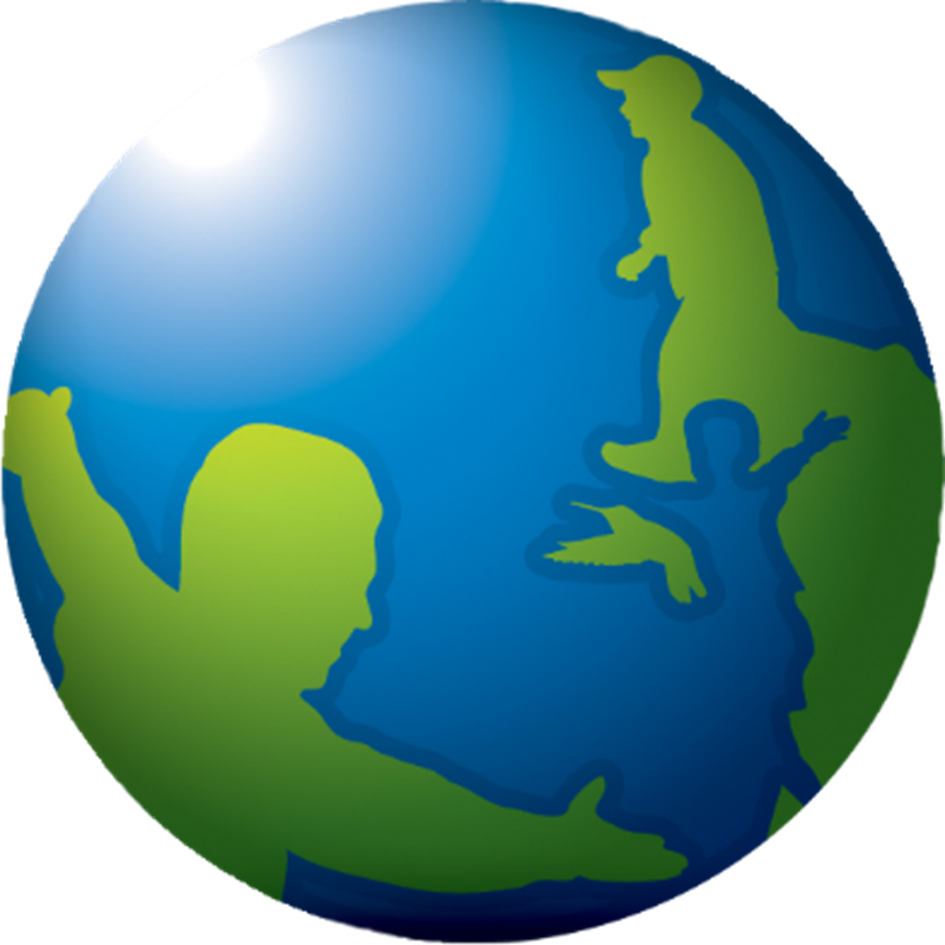 Pasión por la vida y la Misión Marista
Presencia entre los niños y los jóvenes
Corresponsabilidad, solidaridad y subsidiariedad
Mentalidad global
Interculturalidad
Creatividad e innovación
Competencias y actitudes adecuadas
Transparencia
PRINCIPIOS
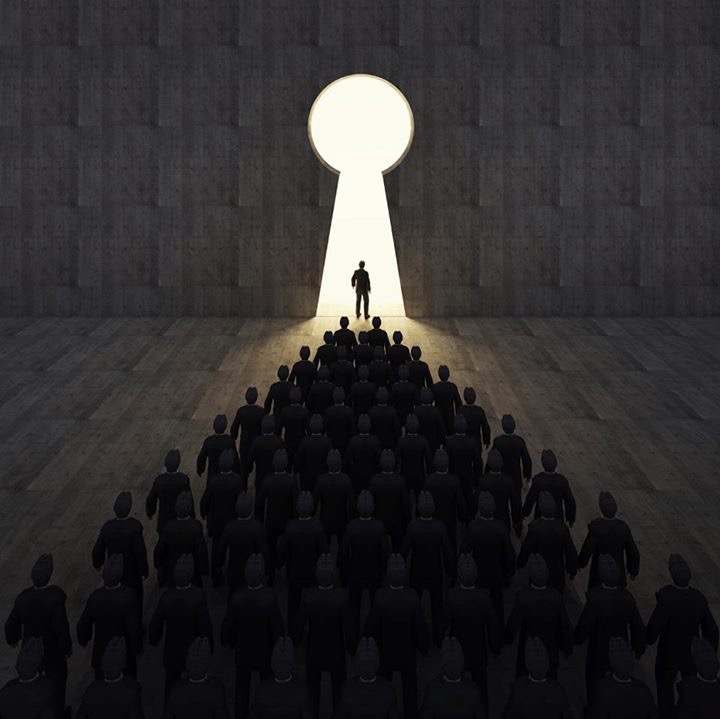 NUEVOS MODELOS
MARISTAS
Pasión por la vida y la Misión Marista
Basada en valores Maristas centrales …
Presencia entre los niños y los jóvenes
… con una espiritualidad particular …
Corresponsabilidad, solidaridad y subsidiariedad
… un Instituto global …
Mentalidad global
Interculturalidad
… inmerso en el mundo de nuestro tiempo …
Creatividad e innovación
… con una nueva relación entre hermanos y laicos …
Competencias y actitudes adecuadas
… al servicio de los niños y los jóvenes
Transparencia
Dar a conocer a Jesucristo y hacerlo amar (c.2) con una presencia significativa entre los niños y jóvenes pobres.
DIRECTRICES
HOJA DE RUTA
Acompañamiento y formación
Sostenibilidad y vitalidad
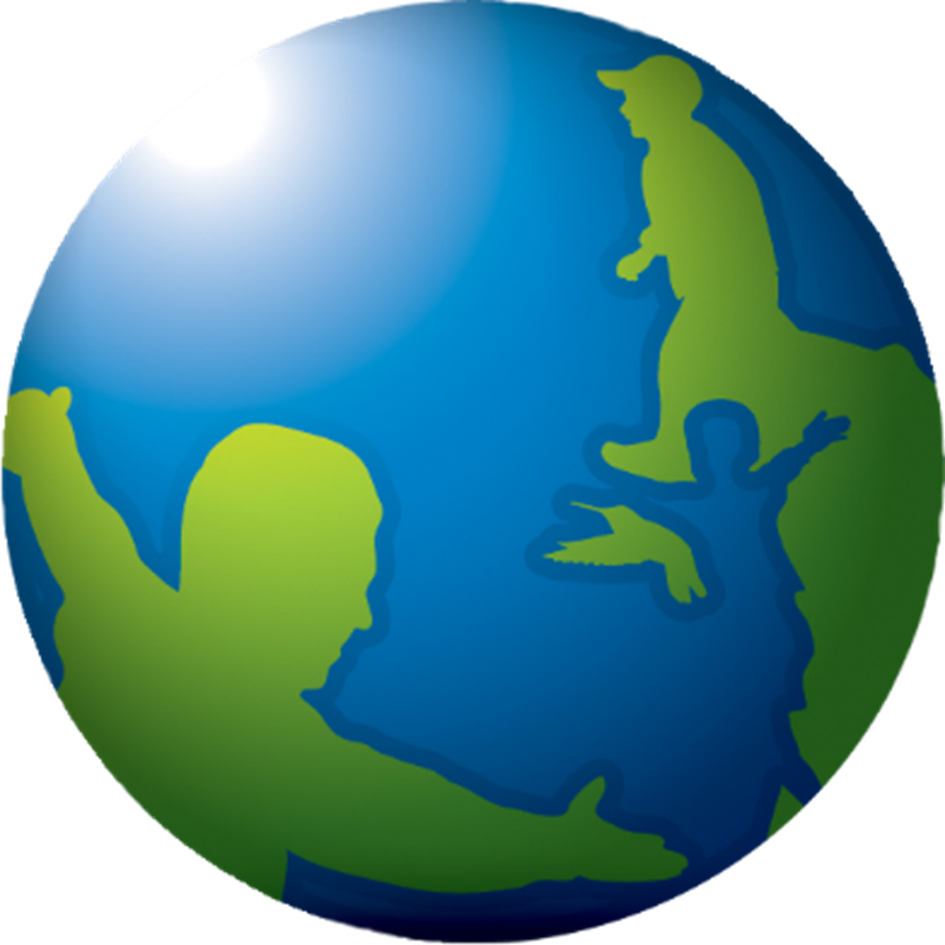 NUEVOS MODELOS
jóvenes
Instituto internacional –
un cuerpo global
Presencia entre los niños y
corresponsabilidad
Participación y corresponsabilidad
Comunión y
Estructuras adecuadas
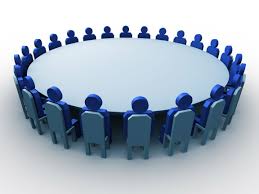 Which of the Guidelines do you consider to be the 
most challenging in the context of your AU?

¿Cuáles consideras serían las líneas directrices más desafiantes para tu realidad?
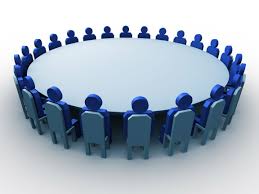 Which of the Guidelines do you consider to be the  most challenging in the context of your AU?
¿Cuáles consideras serían las desafiantes para tu realidad?
GUIDELINES
At the beginning of the third centennial we search for the most adequate ways to 
ensure the Sustainability And Vitality of the Marist Mission.

We develop people who are happy, passionate and committed to the Marist charism; for them we promote experiences and accompaniment and formation processes  at all levels of the Institute.

We identify ourselves as an international Institute acting as a global body 
in all dimensions of the Marist life and Mission.

We prioritize the presence and closeness of Brothers and vocational lay people among the children and young people, especially the poor and vulnerable.

We experience and undertake communion and co-responsibility in the Marist Mission.

We take up at all levels of the Institute (AUs, Regions and General Government) participation and co-responsibility in the animation, government and management of the Marist Mission.

In order to respond to the calls and challenges of our Mission, we search for appropriate structures 
and clearly define roles and responsibilities of people.
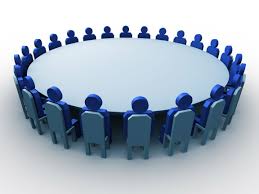 Which of the Guidelines do you consider to be the  most challenging in the context of your AU?
¿Cuáles consideras serían las desafiantes para tu realidad?
DIRECTRICES
En los inicios del tercer centenario buscamos las formas mas adecuadas para asegurar la sostenibilidad y la vitalidad de la Misión Marista.

Queremos personas mas felices, apasionadas y comprometidas con el carisma Marista; para ello promovemos experiencias y procesos de acompañamiento y de formación a todos los niveles del Instituto.

Nos reconocemos como un Instituto internacional que actúa como un cuerpo global en todas las dimensiones de la vida y Misión Marista.

Priorizamos la presencia y cercanía de hermanos y laicos vocacionados entre los niños y jóvenes, especialmente entre los mas pobres y vulnerables.

Vivimos y asumimos la comunión y corresponsabilidad en la Misión Marista.

Asumimos desde todas las instancias del Instituto (UA, regiones y Gobierno General) la participación y corresponsabilidad en al animación, gobierno y gestión de la Misión Marista.

Para responder a las llamadas y desafíos de nuestra misión buscamos las estructuras adecuadas y definimos con claridad las funciones y responsabilidades de las personas.